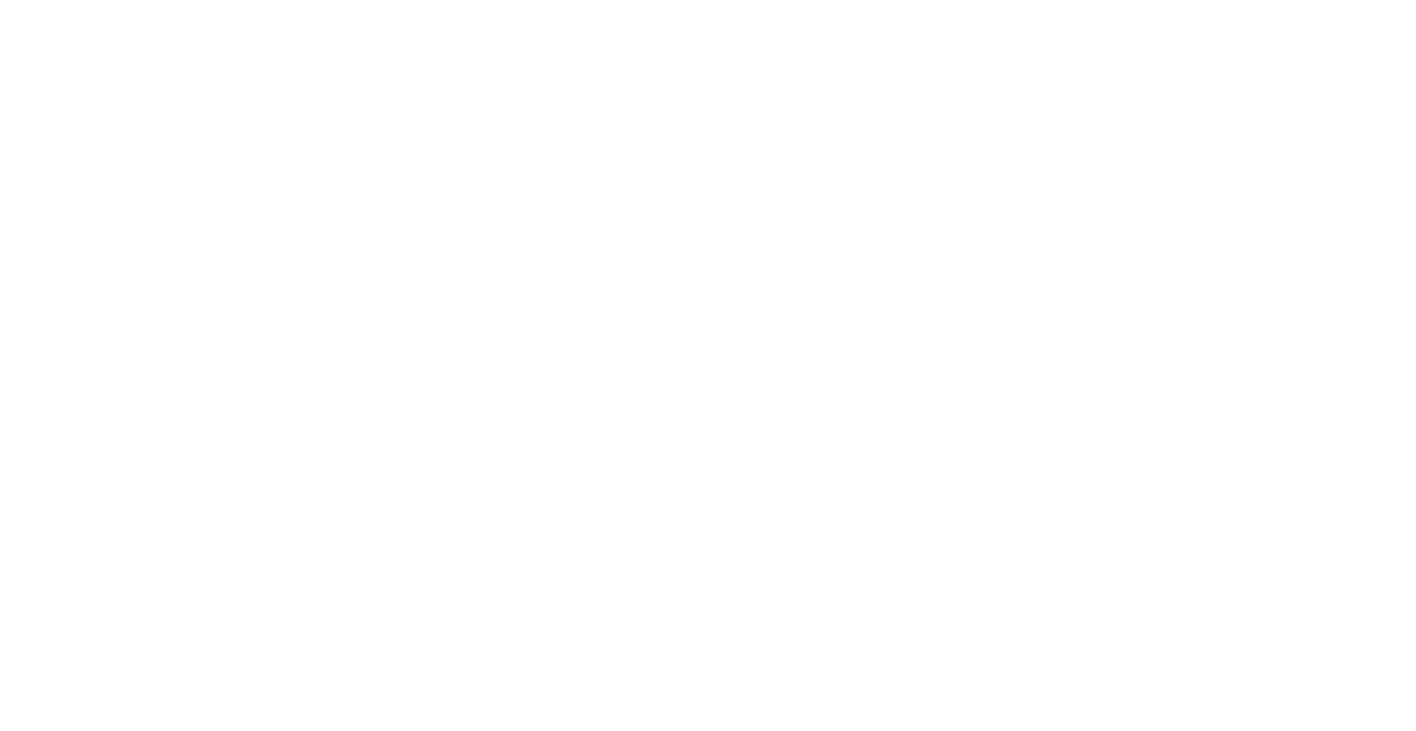 Psalm 76 (DNP) 	t. J.P. Kuijper; m. Straatsburg 1545 / Genève 1551
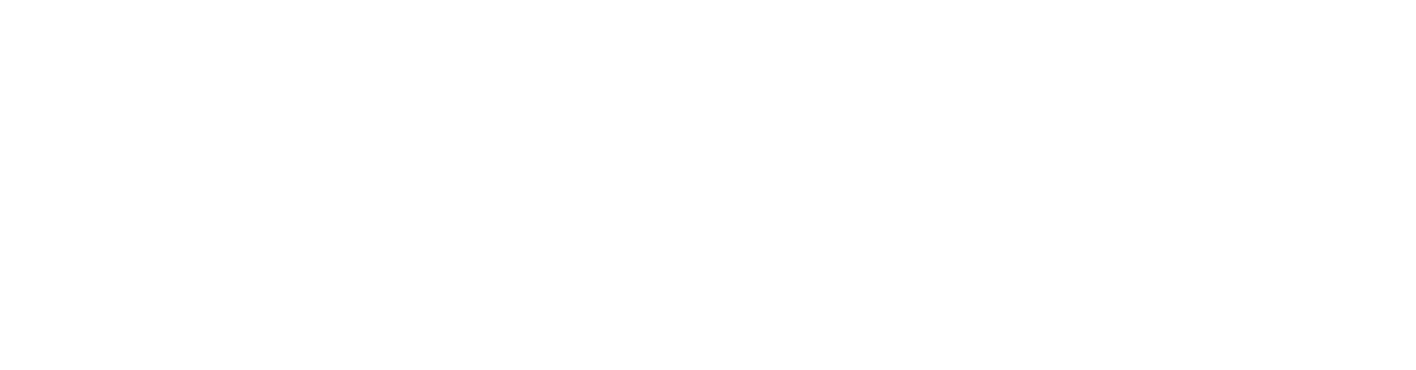 Psalm 76 (DNP) 	t. J.P. Kuijper; m. Straatsburg 1545 / Genève 1551
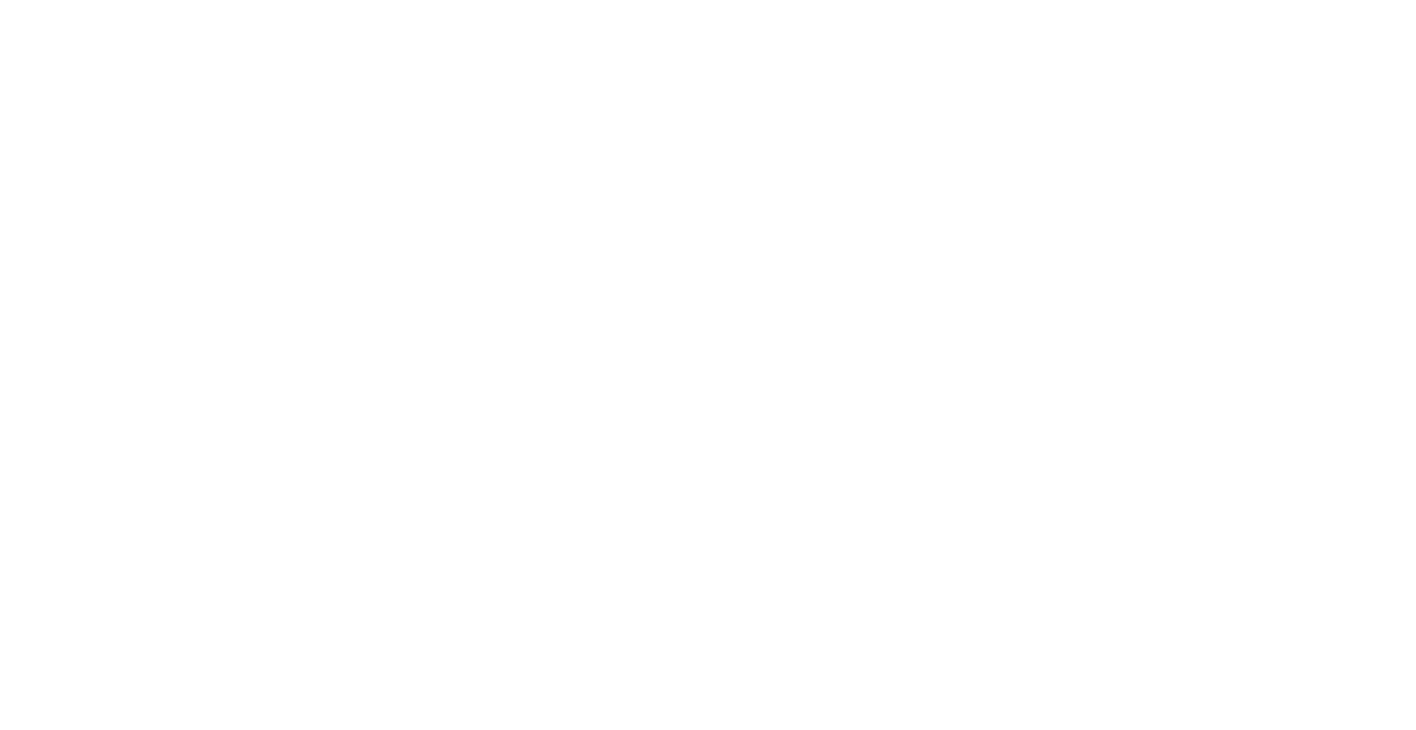 Psalm 76 (DNP) 	t. J.P. Kuijper; m. Straatsburg 1545 / Genève 1551
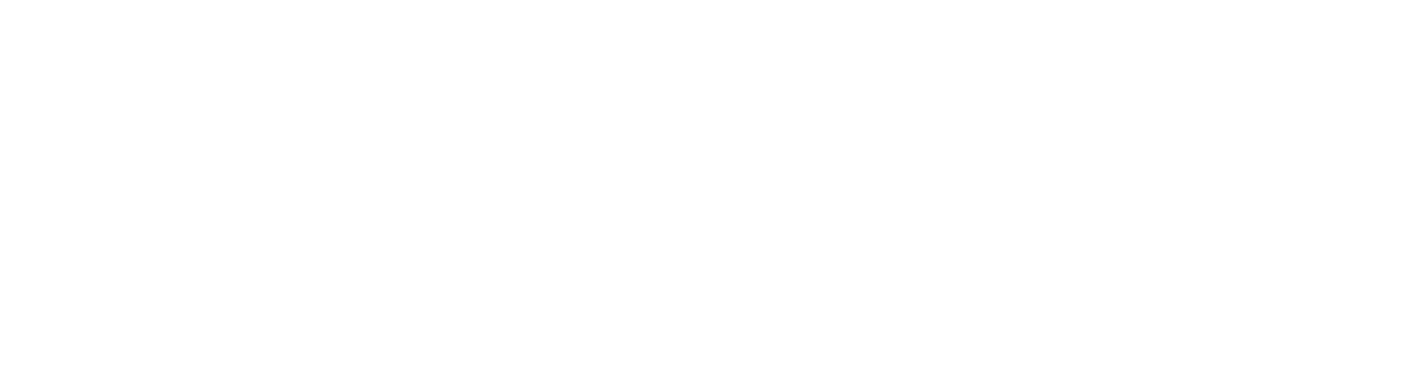 Psalm 76 (DNP) 	t. J.P. Kuijper; m. Straatsburg 1545 / Genève 1551
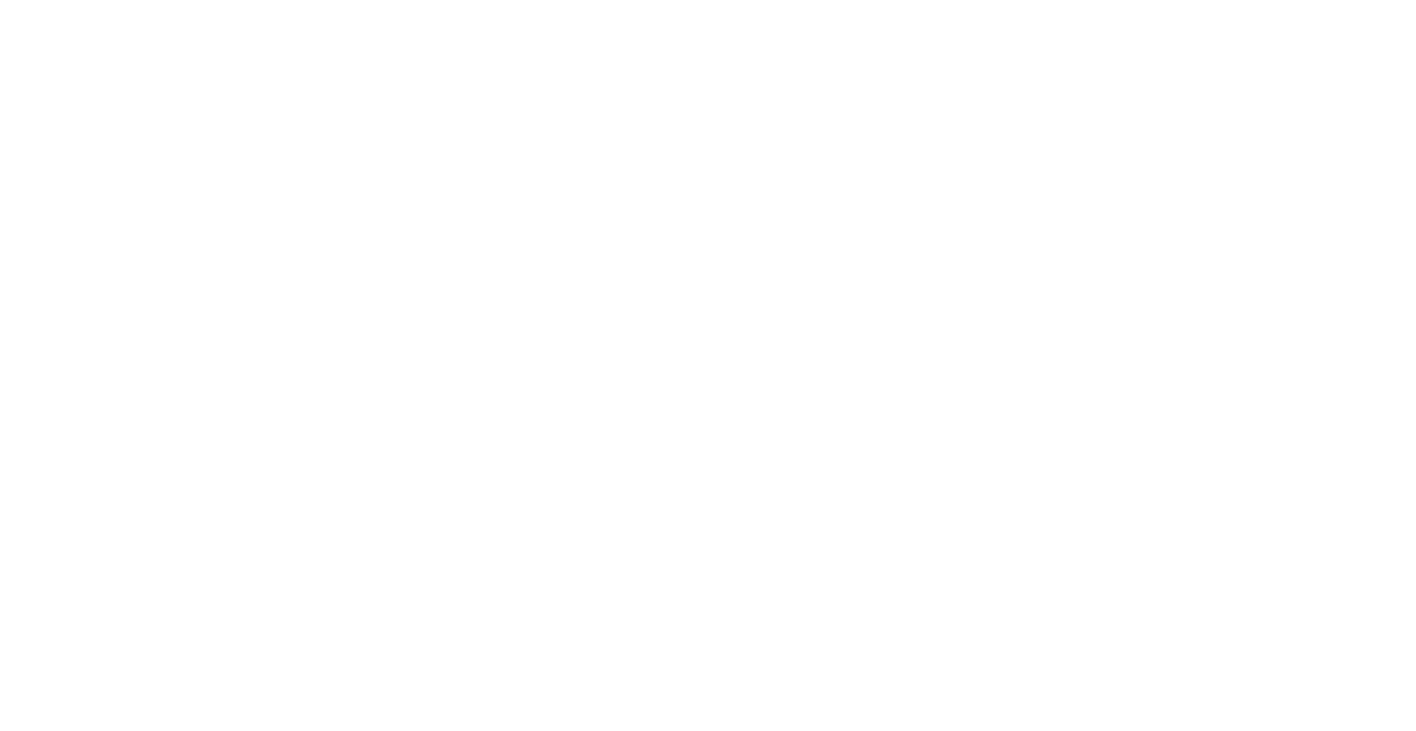 Psalm 76 (DNP) 	t. J.P. Kuijper; m. Straatsburg 1545 / Genève 1551
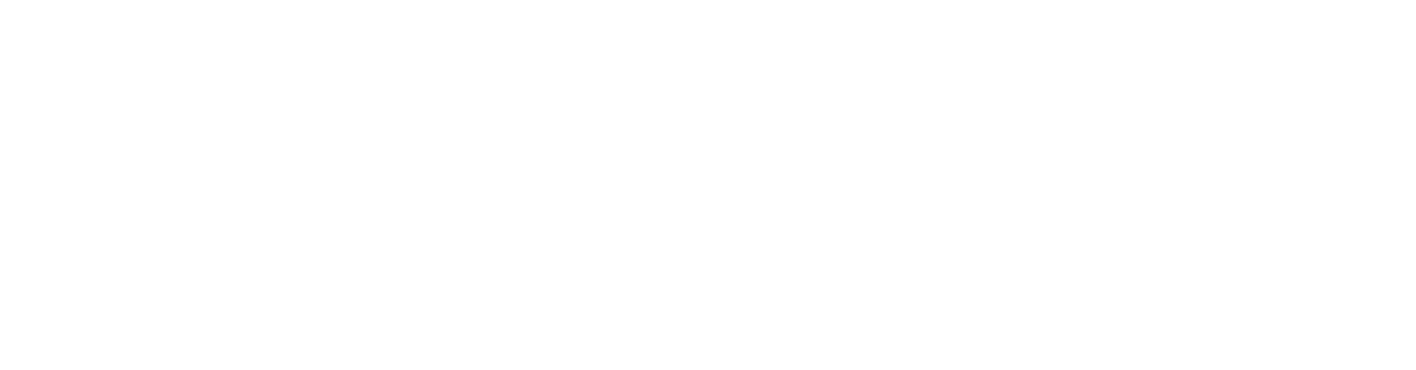 Psalm 76 (DNP) 	t. J.P. Kuijper; m. Straatsburg 1545 / Genève 1551
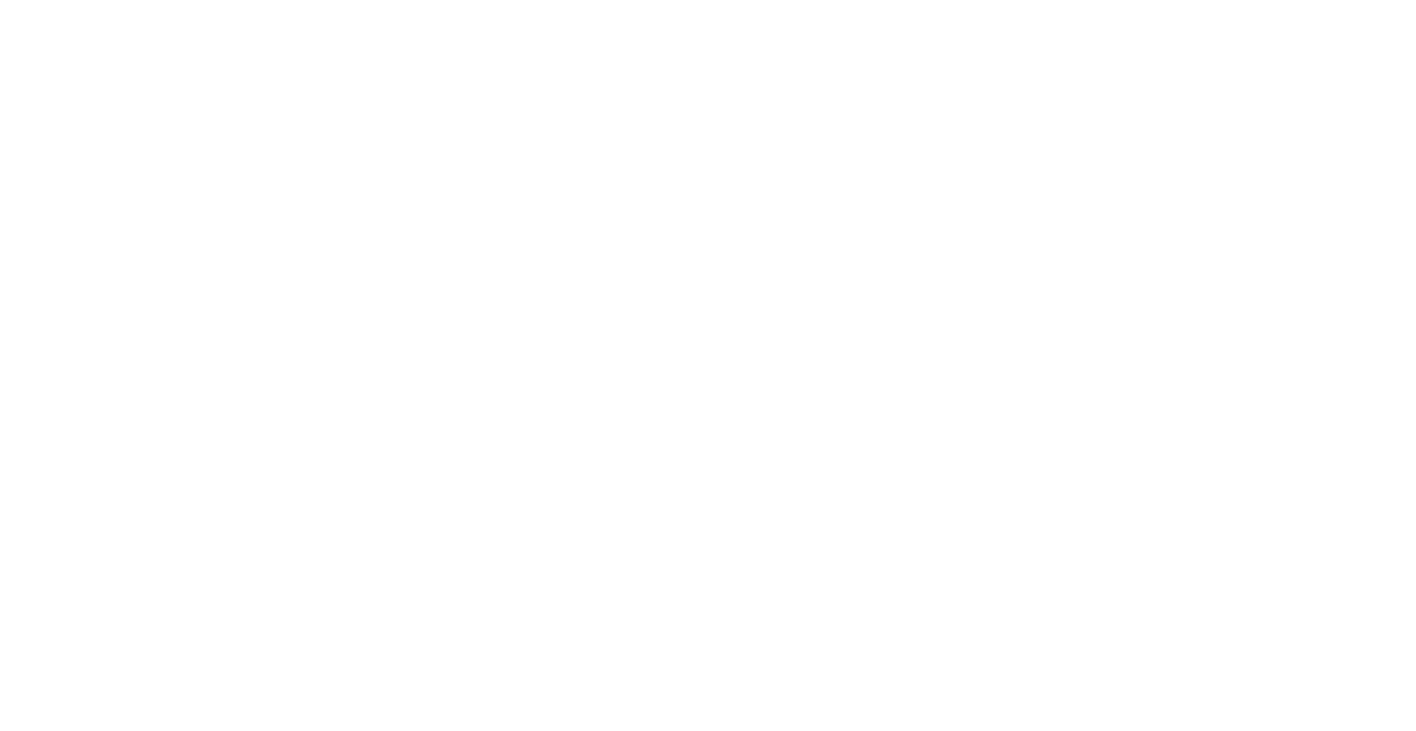 Psalm 76 (DNP) 	t. J.P. Kuijper; m. Straatsburg 1545 / Genève 1551
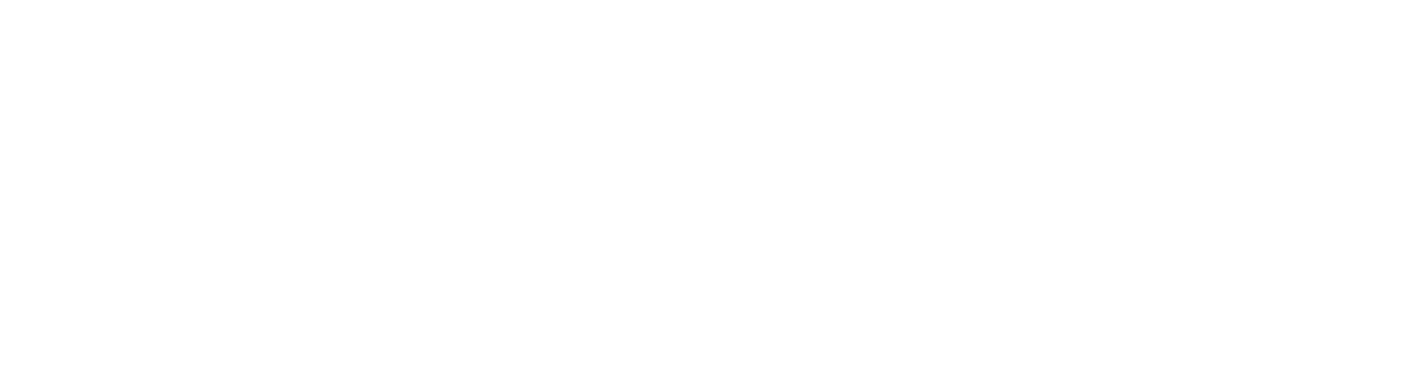 Psalm 76 (DNP) 	t. J.P. Kuijper; m. Straatsburg 1545 / Genève 1551